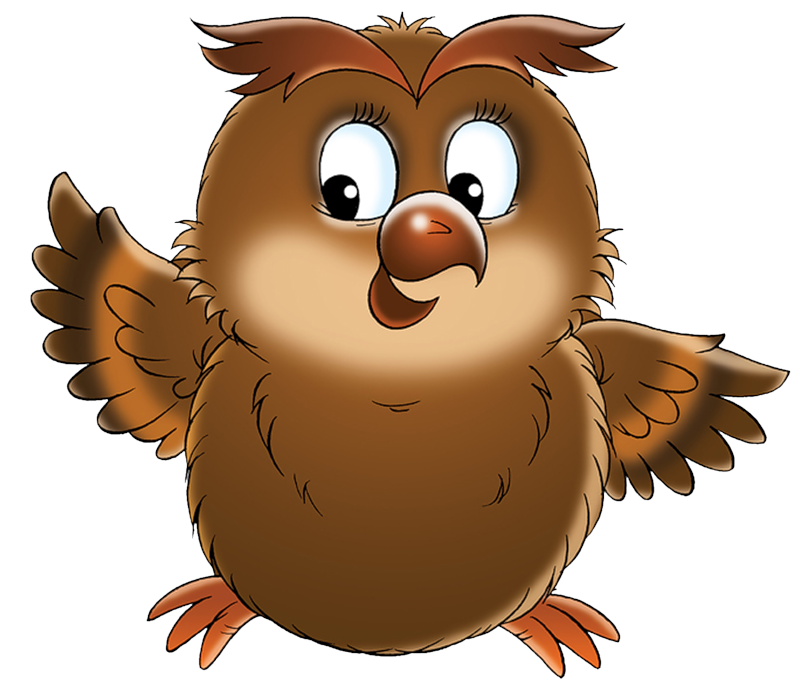 НАЧИНАЕМ УРОК!!
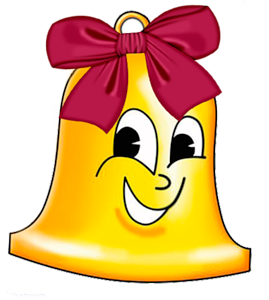 Приставки пре- и при-
приколоть брошь к костюму
пребывать в гостинице
премилая девочка
прибывать поездом в Москву
пришкольная территория;
преступить закон
прервать разговор
приступить к делу